Bridges to Change
Board Service
What is Governance
From Greek word “kubernan,” to steer 
To govern is to steer, to control, and to influence from a position of authority
Governing Boards
Come in a variety of structures, compositions, etc., but are always where the proverbial “buck stops”:

Granted authority by state and supporters to represent public trust and ensure the organization carries out the purposes for which it was established in a responsible and accountable fashion

Where organization’s legal responsibilities rest
Board vs. Staff Policy
Board policy supports staff policy
Staff Policies
Board Policies
Six Key Functions of an Effective Board
Provide mission and vision oversight
Support the Executive Director
Ask good questions
Provide financial accountability
Facilitate connections
Give financial support
3 Primary Roles of the Board
Establish direction
Ensure resources
Provide oversight
Primary Board Responsibilities
1. Establish Strategic Direction
Determine mission and purpose
Ensure effective planning

2. Ensure the Necessary Resources
Ensure adequate financial resources 
Select the chief executive 
Build a competent board
Enhance the organization’s public standing

3. Provide Oversight
Monitor and strengthen programs and services
Protect assets and provide financial oversight 
Ensure legal and ethical integrity
Support and evaluate the chief executive
Board Role 1: Establish Strategic Direction
Set the mission and vision
Ensure effective planning
Philosophical and strategic (long-term) planning
Not necessarily tactical (annual) planning
Monitor the plan, ensure impact
Engage in strategic thinking
Board Role 2: Ensure the Necessary Resources
Ensure adequate financial resources 
Select the executive director 
Build a competent board
Enhance the organization’s public standing
Boards and Diversity
Diverse boards are in a better position to remain relevant, effective, and grounded in the needs of the community
Diverse boards can prevent group think
Diverse boards are more likely to attract diverse donors and volunteers
Enhance the Organization’s Public Standing
An accurate image and positive reputation will influence organizational resources
Success of most organizations depends on external relations
Board needs to ascertain that stakeholders are kept informed
Board Role 3: Provide Oversight
Monitor and strengthen programs and services
Protect assets and provide financial oversight 
Approve the budget
Review monthly or quarterly financial statements
Ensure adequate financial controls and that financial reports are in accordance with acceptable accounting practices
Approve and review reserve and investment policies
Oversee the audit
Review the Form 990 before it is filed
Board Role 3: Provide Oversight
Support and evaluate the executive director annually
Include the full board in the evaluation
Ensure the evaluation is in writing
Ensure legal and ethical integrity
Ensure important policies are in place such as
Conflicts of interest (with annual disclosure)
Code of ethics
Whistleblower
Document retention and destruction
Summary: Board as a Collective Body
Establishing Strategic Direction
Planning
Ensuring the Necessary Resources
Human Resources
Financial Stability
Community Relations
Providing Oversight
Organizational Operations
Financial Management
Importance of Board-CEO Relationship
“Exceptional boards govern in constructive partnership with the chief executive, recognizing that the effectiveness of the board and the chief executive are interdependent.”

- BoardSource’s The Source: Twelve Principles of Governance That Power Exceptional Boards
Characteristics of Effective Board – CEO Partnerships
Shared understanding of mission and vision
Clear roles and responsibilities
Open and honest communication
Mutual respect
Two-way evaluation
Three “Hats” of Individual Board Member
Legal Hat = The 3 “D’s”
Duty of Care  
Duty of Loyalty
Duty of Obedience
Ambassador Hat for the Organization
Volunteer Hat for the Organization
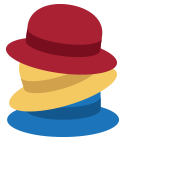 Governance: Legal Obligations
Duty of Care
Using your best judgment
Actively participating, paying attention
Asking pertinent questions
Duty of Loyalty
Avoiding conflicts of interest
Putting aside personal and professional interests
Duty of Obedience
Staying true to the organization’s mission
Obeying the law, both public and organizational
Ambassador for the Organization
Secondary importance to governance
But, strongly recommended since:
Board members are in a better position to do this than others (more authority / clout)
Organizational sustainability is critical
Examples might include giving presentations about the cause / organization, educating elected officials, and writing newspaper editorials
Volunteer for the Organization
Least important of board member responsibilities
But, can help:
Board members understand the organization
Build a positive organizational culture
Board members are merely volunteers in this role, NOT in charge, NOT possessing higher authority, NOT acting on behalf of the board
What we need from board members
Actively Participate
Provide time, talent, and treasure
Attend meetings/events
Serve on committees, carry out assignments
Help raise money
Be Informed
About mission, programs
Prepare for meetings
Stay current with related issues and organizations
Ask questions
What we need from board members
Actively Participate
Provide time, talent, and treasure
Attend meetings/events
Serve on committees, carry out assignments
Help raise money
Be Informed
About mission, programs
Prepare for meetings
Stay current with related issues and organizations
Ask questions
Build a Competent Board
Identify
Rotate
Cultivate
Celebrate
Evaluate
Recruit
Orient
Educate
Involve
Source: Berit M. Lakey, The Board Building Cycle: Nine Steps to Finding, Recruiting, and Engaging Nonprofit Board Members, Second Edition  (BoardSource, 2007).
23
“A good board is a victory, not a gift.”
~ Cyril O. Houle
  Governing Boards
A good board is a victory not a gift.
~ Cyril O. Houle
Governing Boards